Gas vesicles
Gas vesicles
Gas vesicles are aggregates of enormous number of small, hollow, cylindrical structures called Gas vesicles. 
Gas vesicles walls do not contain lipid and are entirely composed of a single small protein.
These protein assemble to form a rigid enclosed cylinder that is hollow and impermeable to water but freely permeable to atmospheric gases. 
Bacteria with gas vesicles can regulate their buoyancy to float at depth necessary for proper light intensity, oxygen concentration and nutrient level.
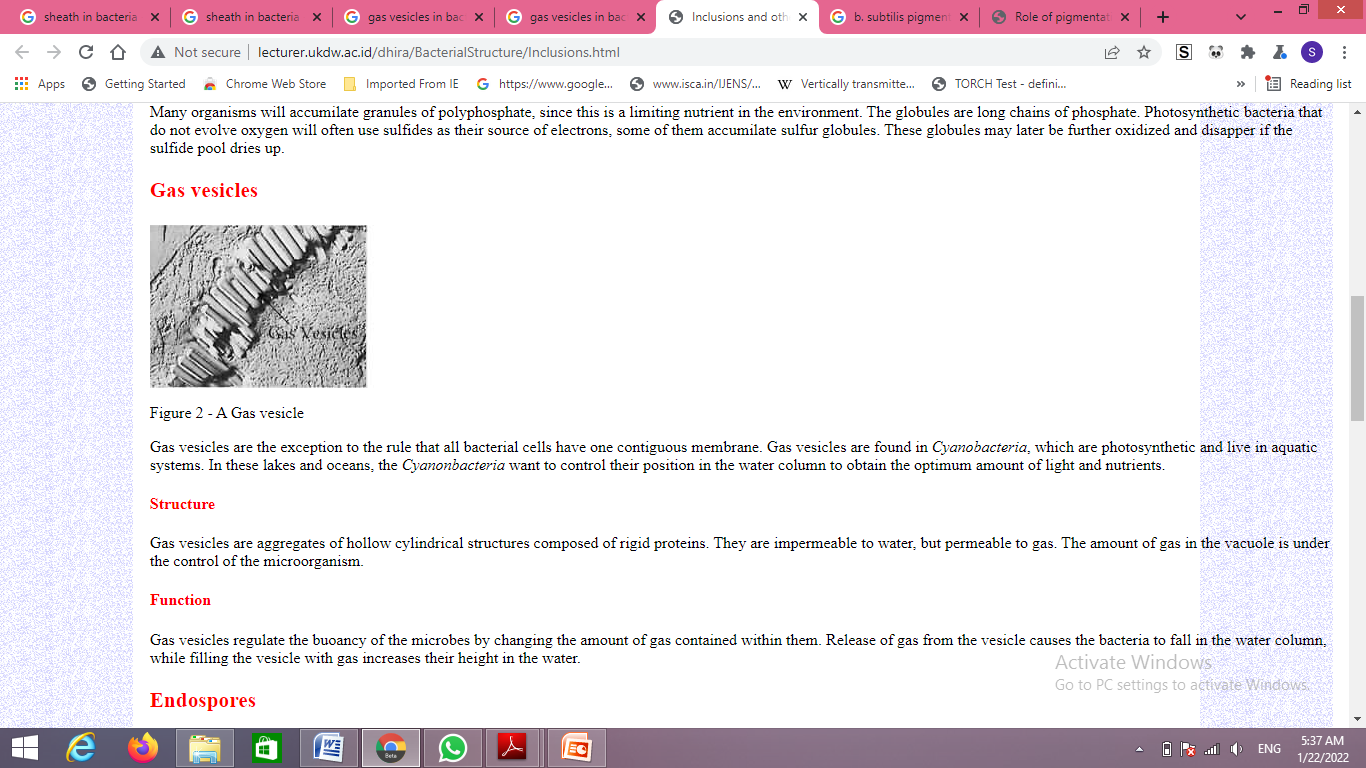